Выпускной бал в ГБДОУ №140 «Аистенок» «Четыре стихии»
Презентацию выполнила воспитатель подготовительной группы Багинян Елена Михайловна.
Цель:
Создание положительной эмоциональной атмосферы для будущего первоклассника.
 Задачи:
Заинтересовать каждого ребенка в участии;
Увлечь музыкой;
Возбудить добрые чувства;
Вызвать стремление быть активным;
Формировать у детей самостоятельность действий, уметь слышать, видеть и оценивать свое выступление и выступления других детей;
Поощрять творчество, фантазию, индивидуальность детей в передаче образа;
Продолжать обогащать и активизировать словарный запас детей. Закреплять правильное произношение всех звуков, отрабатывать дикцию;
Воспитывать любовь к родному городу.
Красочное оформление зала:  воздушные шарики, отражающие цвета стихий, плакат “До свидания детский сад!”, живые цветы в напольных вазах создают положительный эмоциональный фон для будущего первоклассника.
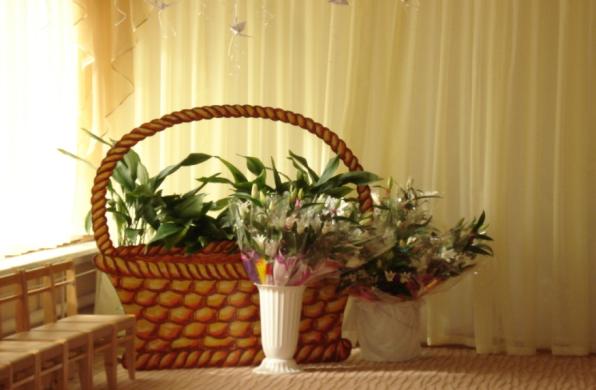 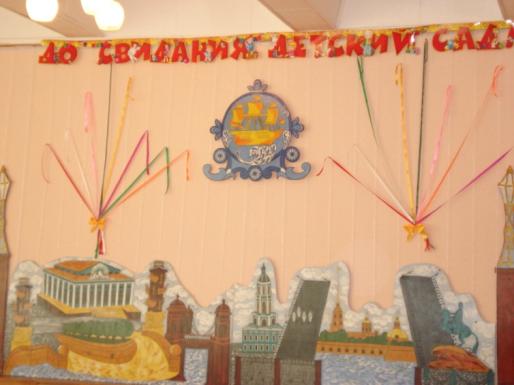 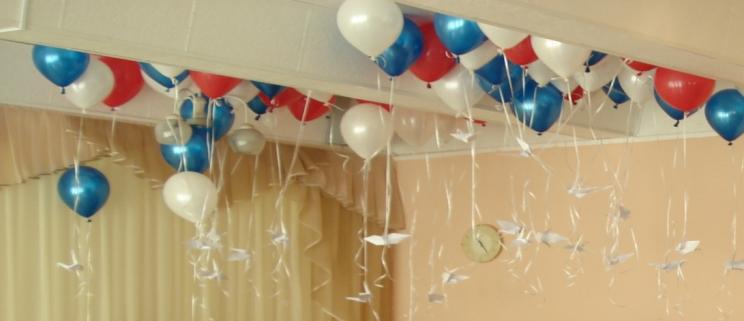 Стихия «Вода»
Стихия «Воздух»
Стихия «Огонь»
Стихия «Земля»
Визитная карточка ГДОУ №140 «Аистенок» музыкально ритмическая композиция «Аист на крыше»
Поздравления и напутствия  будущих первоклассников главой муниципального образования поселка Левашово Иванова О.Д.
Спасибо за внимание!